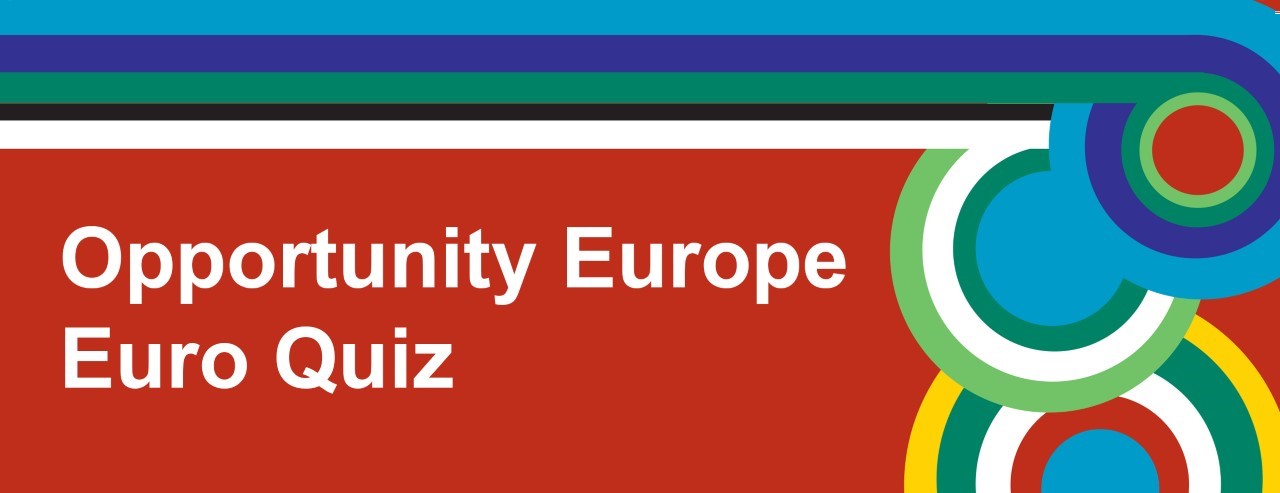 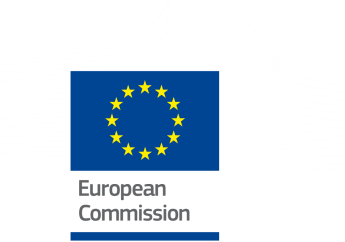 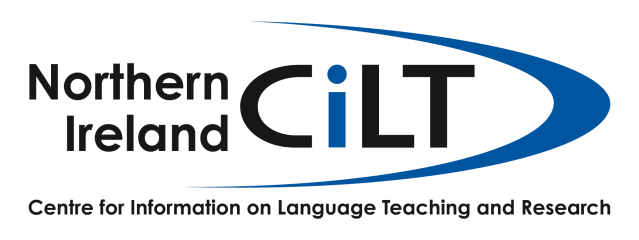 Round 1
Geography
1.  Which of the following cities is situated furthest north in the EU?
Copenhagen
Vilnius
Edinburgh
2. What is the name of the river you see from the Eiffel Tower?
The Liffey
The Seine
The River Tyne
3.  What is the capital city of Romania?
Bucharest
Budapest
Zagreb
4. Italy, Netherlands, France, Belgium, Germany and which other country were the founding members of the EU?
United Kingdom
Luxembourg
Austria
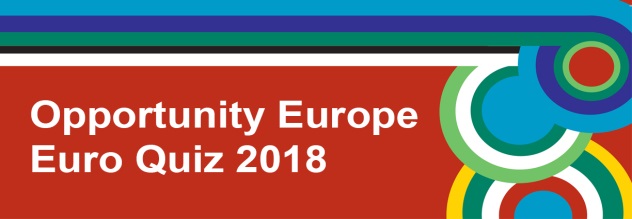 5. Which of the following European   cities is not a national capital?
Zurich
Brussels
Vienna
6. Which of the following European countries is not a member of the EU?
Slovenia
Portugal
Norway
7.  Tallin is the capital city of which 	 Eastern European country?
A.  Estonia

	B.  Latvia

	C.  Belarus
8.  Which of these European countries            does not have a border with Germany?
A.  Czech Republic

	B.  Italy

	C.  Denmark
Round 2
Music
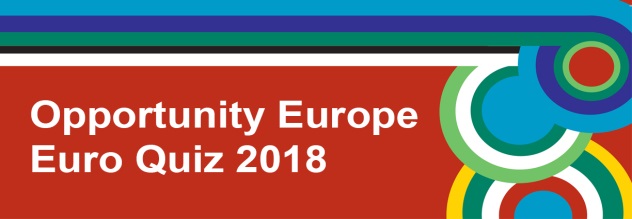 1. Which European DJ recorded this piece of classical music?
Hardwell
Tiesto
Oliver Heldens
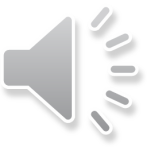 2. Which Irish boy band is celebrating 25 years in the music business this year?
Westlife
Jedward
Boyzone
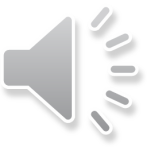 3. The EU anthem "Ode to Joy" is from a symphony by which composer?
Johann Strauss
Ludwig Van Beethoven
Johann Sebastian Bach
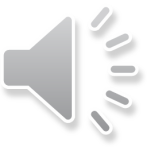 4. Which country won the Eurovision Song Contest in 2017 with this song?
Portugal
Ireland
Sweden
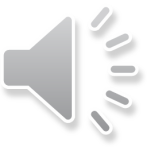 5. Which European singer is this?
Olly Murs
Niall Horan
Ed Sheeran
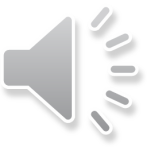 6. Which artist recently recorded this song?
Harry Styles
Liam Payne
Zayn Malik
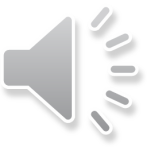 7. From which European country does this traditional instrument originate?
Italy
Greece
Spain
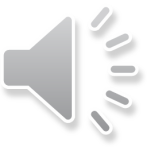 8. Who recorded this 2017 track?
Scooter
Cascada
Robin Schulz
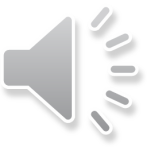 Round 3
Daily Life and Culture
1. Leonardo da Vinci's Mona Lisa is located in which famous European museum?
The Rijksmuseum
Le Louvre
Le Musée d'Orsay
2. What was the name of the currency used in Spain before the euro?
Franc
Lira
Peseta
3. What is the European Emergency Services Number?
999
112
118-118
4. The Spanish Civil War began in which year?
1934
1935
1936
5. A euro is made up of 100 what?
Eurines
Cents
Centimes
6. The European festival "Carnival" is traditionally celebrated in which month?
January
February
August
7 .   In which European country might   	you take part in a feis?
France
Ireland
Italy
8.   On which day of the year do the French stick a fish on someone's back?
A.  1st April

	B.  14th July

	C.  25th December
Round 4
Food and Drink
1. From which EU country does the pretzel originate?
Romania
Germany
Ireland
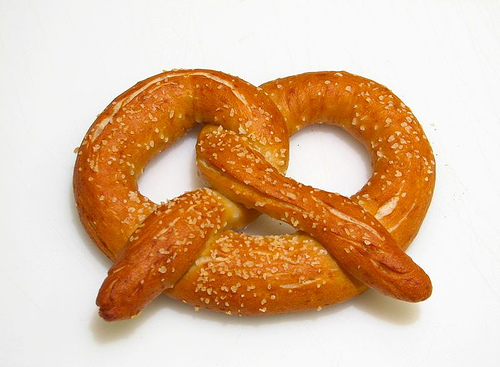 2. What is the national cheese of    Cyprus?
Emmental 
Halloumi
Mozzarella
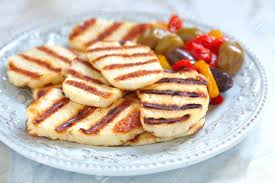 5. This accompaniment to roast beef and gravy originated in which UK county?
Aberdeenshire
Lancashire
Yorkshire
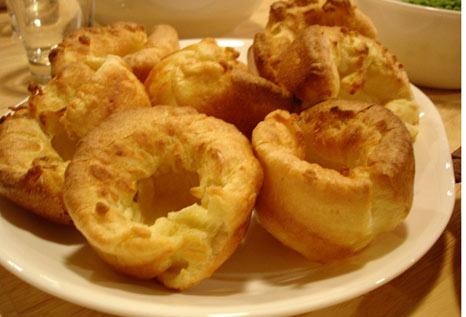 4. Fenek, or stewed rabbit, is the national dish of which EU country?
Malta
Latvia
Hungary
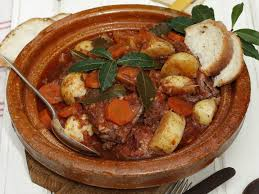 5.  Which Spanish region uses the most olive oil in its dishes?
A.  Canary Islands
B.  Andalusia
C.  Catalonia
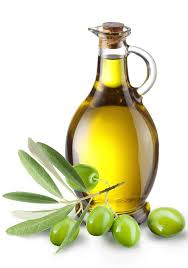 6.  In which EU country  was Thursday knownas "soup day" as maids once had a half day off, and soup was easy to prepare in advance?
Croatia
Greece
Sweden
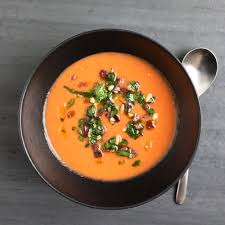 7.  This is a sweet bread loaf with dried          	fruit traditionally eaten at Christmas 	and New Year in which EU country?
A.  Portugal
	B.  Italy
	C.  Greece
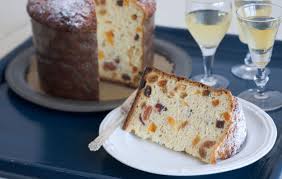 8.  What are the two extra ingredients in a    Quiche Lorraine which make it special?
A.  Cheese and bacon
B.  Prawns and parsley
C.  Tomatoes and spinach
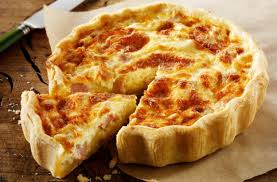 Round 5
Languages
1.  What is the meaning of the French expression "C'est la vie"?
Live and let live
That's life
C.  What will be will be
2. How do you say "I love you" in Italian?
Je t'aime
Te quiero
Ti amo
3. The phrase "déjà vu" comes from what language?
French
Greek
Polish
4. Which of these is the official language spoken in Brazil?
Brazilian
Portuguese
Spanish
5. If you hear the phrase "Achtung Bitte" in a train station, what language is this?
German
Dutch
Latvian
6. 	How many official languages are there in the European Union?
23
24
25
7.  What are the procedural languages of the European institutions?
A.  French, English and German

	B.  French English and Spanish

	C.  Spanish, French and German
8.   Willkommen, Bemvindo, Benvenuto, Fáilte are all ways of saying what?
A.  Hello
	B.  Welcome
	C.  Goodbye
Round 6
Faces and Places
1.  Who is this famous French actress who starred in some of the Harry Potter films?
A. Clémence Poésy 
B.  Marion Cotillard
C.  Juliette Binoche
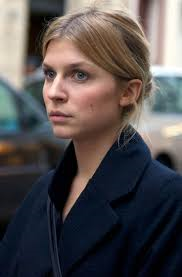 2.  Where was this famous classical composer, Johann Sebastian Bach, born?
Denmark
Germany
Austria
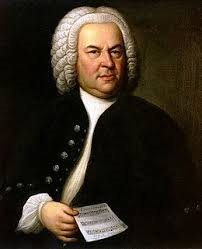 3.  In which European country would you 	find this building?
A.  Croatia
	B.   Sweden     
	C.   Italy
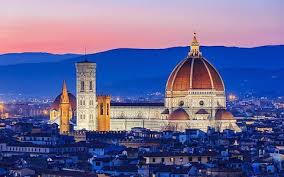 4.  What is this building in Granada in	southern Spain?
A. A Moorish or Arabic palace
	B.  A Christian church
	C.  A Spanish parador                                	      or luxury hotel
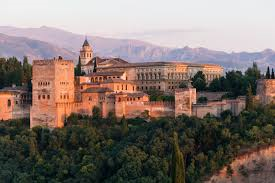 5.  This is the Prime Minister of which EU 	member state?
A.  Greece
	B.  Spain
	C.  Ireland
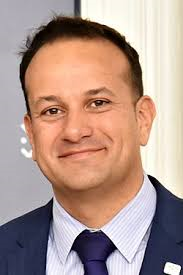 6.  Which European national team does 	this footballer play for?
A.   Poland
	B.   Germany   
	C.   Belgium
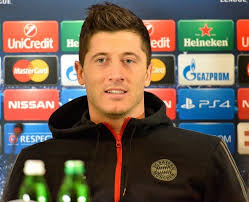 7.  Which European country is this EU 	president from?
Hungary

Luxembourg     

Slovenia
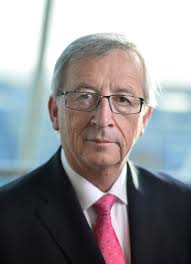 8.  In which European capital would you  	find this building?
A.  London
	B.  Dublin
 C.  Paris
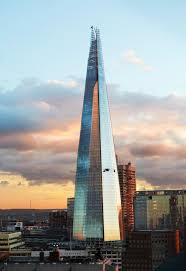 Round 7
Sport
1. Which country won the first gold medal at the 2018 Winter Olympics?
Germany
Norway
Sweden
2. In which country is the major football league known as "Eredivisie"?
Italy
The Netherlands
Portugal
3. In which European country did Curling originate?
Scotland
Latvia
Norway
4. In which EU member state was boxing invented?
England
Spain
Greece
5. Who won the 2017 Wimbledon Women's Singles title?
Caroline Wozniacki
Garbiñe Muguruza
Johanna Konta
6. Who is this famous footballer?
A.  Gianluigi Buffon
B.  Iker Casillas
C.  Claudio Bravo
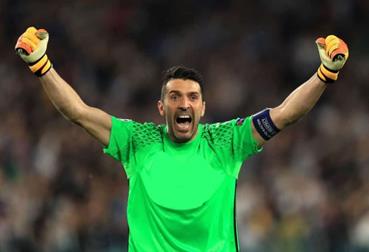 7. 	Where was the 2017 Women's Rugby World Cup held?
France
Wales
Ireland
8. Which of these major cycling events started from Northern Ireland in 2014?
Le Tour
The Giro
La Vuelta
Round  8
Name that country
1.  This traditional wooden footwear is          from which EU country?
A.  Hungary
	B.  The Netherlands
	C.  Ireland
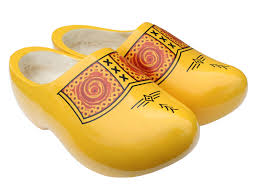 2.  This is the flag of which EU country?
A.  Turkey
	B.  Bosnia & 
           Herzegovina
	C.  Albania
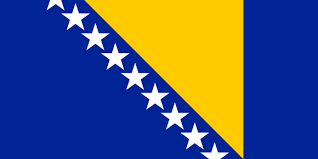 3.  Bratislava is the capital of which EU 	country?
Slovakia
Hungary
Latvia
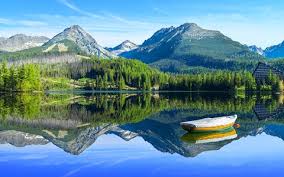 4. This is the traditional men's dance 	costume of which EU country?
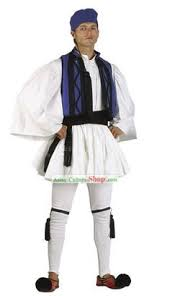 A. Greece
Portugal    
Bulgaria
5. Which EU member	state is this?
Belgium
France           
Ireland
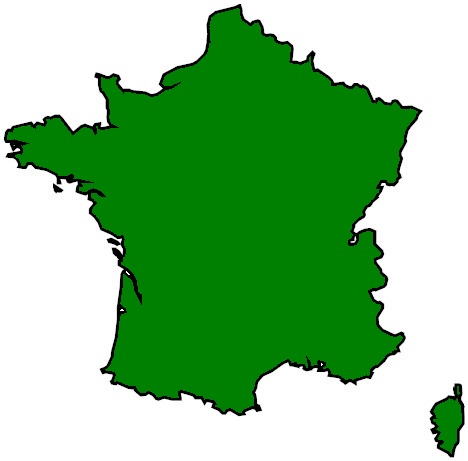 6.  Which EU member state looks like a 	boot?
Denmark
Sweden            
Italy
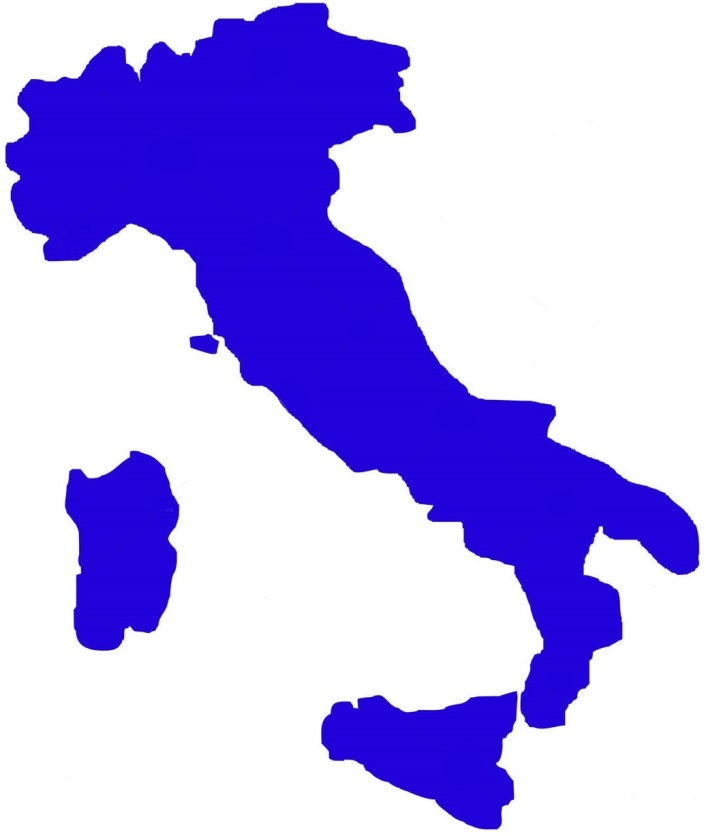 7.  This is the flag of which European 	country?
Czech Republic
Slovenia
Finland
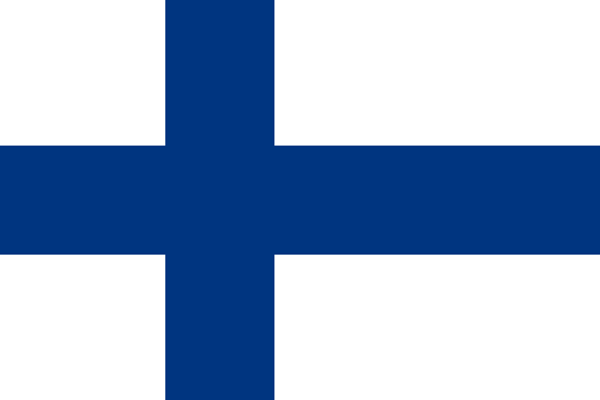 8.  This is the traditional female dance 	costume of which European country?
A.  United Kingdom
	B.  Estonia
	C.  Spain
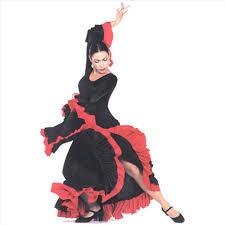 TIE - BREAK QUESTIONS
In which year did the former Eastern European countries of Poland and Latvia join the European Union?
2002
2003
2004
What country does this flag belong to?
Slovenia
Slovakia
Italy
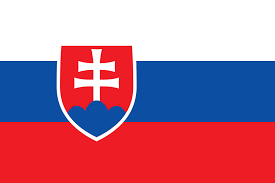 What is the total population of the European Union?
A.		508 million
B.  	480 million
C. 	          700 million